2018 SHOW-IT CATEGORY
<Your App Name>
<Your App Name>: Overview
Briefly summarize your app. What problem does it solve or what need does it meet? What are its key features?

<Your answer here…> 

Which of the eight challenges did you choose, and how does your app address that challenge? 

<Your answer here…>
<App Name>: Marketing
Define the target market for your app. You may include factors such as age, sex, geographic location, and others.

<Your answer here…> 

What makes your app unique? Why should people use your app instead of another app that meets a similar need? 

<Your answer here…>
<App Name>: Technology
What platform will your app be built for and why?

<Your answer here…> 

What technologies will  your app take advantage of? For example, will it use GPS to provide real-time location information? Will it interface with any data sources?  

<Your answer here…>
<App Name>: User Experience
What assumptions, if any, does your app make about its users?  

<Your answer here…> 

What kind of training, if any, will people need to use your app? 

<Your answer here…>
<App Name>: Screen Mockups
On the following pages, provide mockups of screens that show how your app will work. These should include, but are not limited to:
Login screen (if applicable)
Main screen
App feature 1
Workflow step A
Workflow step B
Workflow step C
App feature 2
Workflow step A
Workflow step B
Workflow step C
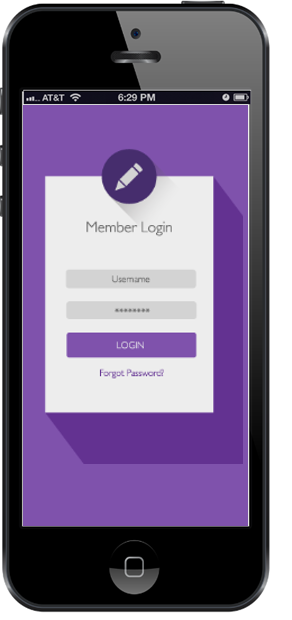 Login Screen(if applicable)
<Brief description>
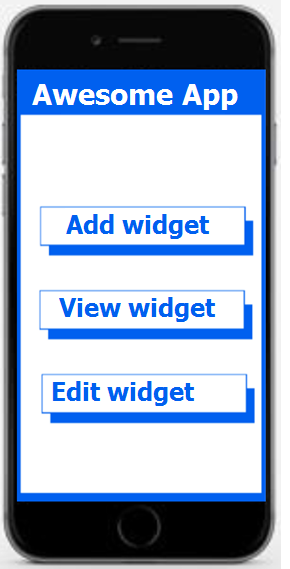 Main screen
<Brief description>
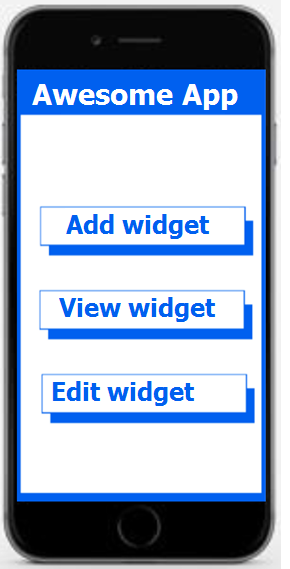 App feature 1
Workflow Step A
<Describe the workflow for this feature. Show screens for each step within the workflow.>
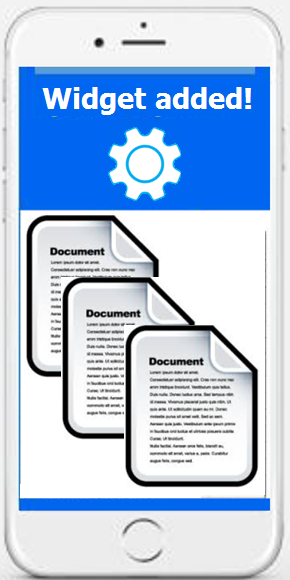 App feature 1
Workflow Step B
<Describe the workflow for this feature. Show screens for each step within the workflow.>
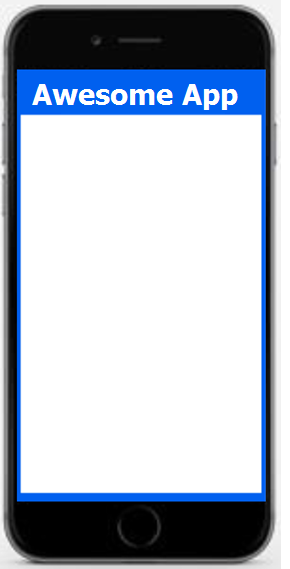 App feature 1
Workflow Step C
<Describe the workflow for this feature. Show screens for each step within the workflow.>
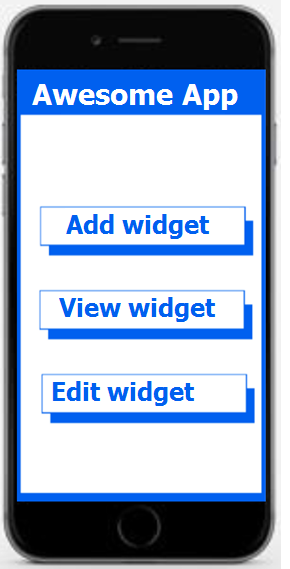 App feature 2
Workflow Step A
<Describe the workflow for this feature. Show screens for each step within the workflow.>
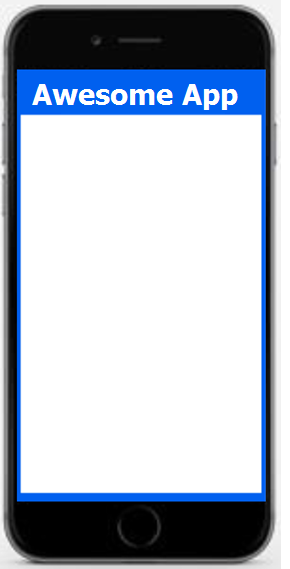 App feature 2
Workflow Step B
<Describe the workflow for this feature. Show screens for each step within the workflow.>
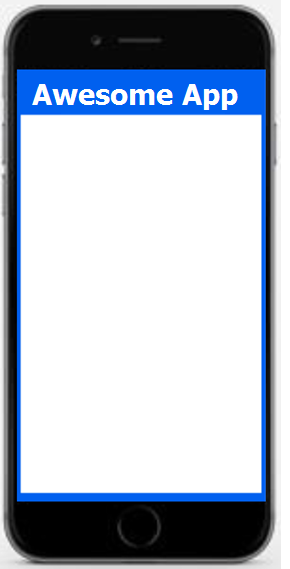 App feature 2
Workflow Step C
<Describe the workflow for this feature. Show screens for each step within the workflow.>